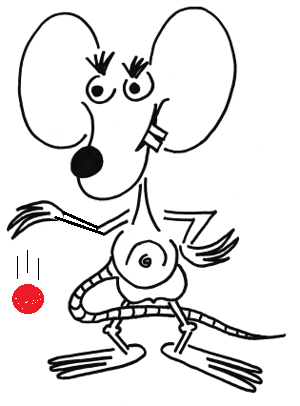 Motion
Free Falling Objects
LabRat Scientific
© 2018
1
Historical Reference
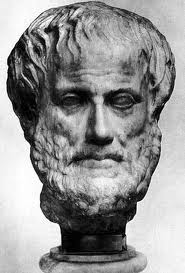 Aristotle
384 – 322 BC
Developed the Greek concept of “natural position” for objects
Felt that the real world too complex, so experimentation was useless

Galileo Galilei
1564 – 1642
Popularize the “experimental” approach
Famous for his Falling Body experiments (among other things)

Newton
1642 – 1727
Laws of Motion
Law of Universal Gravitation
Consolidated the concepts of Calculus
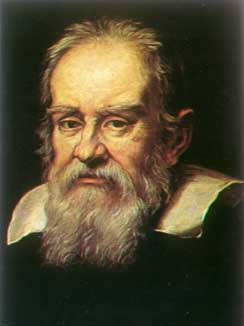 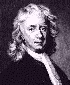 2
Aristotle thought that everything had a “natural position” and objects always attempted to move towards that position.
Earth is at the lowest point.  Since it always falls to the bottom.
Water’s natural position is on top of the earth.  That’s why puddles and lakes form on the surface of the earth.
Air’s natural position is above the water.  That’s why bubbles move upward in water.
3
Aristotle also felt that heavier objects had more desire to get to their natural position.  Following this logic, he felt that a heavier ball would reach the floor before a lighter one…
H
L
Even if Aristotle had done an experiment (odds are he did) he would have probably explained away the results by saying there were obvious unseen complexities that corrupted the results…
4
It took a few hundred years, but we finally realized that Aristotle’s ideas were a little erroneous…
This change in thinking came about due in part to Galileo and Newton and their experimental nature.
5
If we actually do a simple drop test using two balls with equal size but different masses, we will see that both balls hit the floor at the same time.
H
L
No matter how many times we try this, if we release the balls at the same time, they always hit the ground at the same time.
6
Let’s look at this experiment mathematically.
Newton says the motion of the falling ball is governed by F=ma
If we apply some basic algebra to Newton’s equation we can calculate the acceleration of the object.
Force
     Accel    =     ----------------
		    Mass
Note than in this case, the “Force” is the “Gravitational Force” (a.k.a. Weight)
Weight		             Weight
And we know that Mass   =   ----------------------------     =      --------------
	                                        Accel Due to Gravity             9.8 m/sec2
7
Weight   (N) 
Accel   =    ----------------------------------
		                         N
		 Mass	   -------------------
		                  9.8  m/sec2
This says that the amount of acceleration experienced by an object is equal to the FORCE that is applied to it DIVIDED by the object’s MASS.

In the case of a falling object, the “force” is the downward force generated by gravity - which is actually the weight of the object.
8
Let’s perform some simple “unit analysis” and see what the equation can tell us…
N  
Accel   =     -------------------------
		       N
	          -------------------
	             9.8 m/sec2
We can rearrange the equation by applying some algebra…
9.8   m/sec2 
Accel   =       N    x     -----------------------   
			        N
Notice that “mass” falls out of the equation.
This shows that the acceleration of the free falling object is constant and independent of the object’s mass…
Accel   =   9.8   m/sec2
9
From this simple mathematical exercise, we have theoretically proven that objects of different masses will fall with the same acceleration and instantaneous speed, and ultimately hit the ground at the same time (as long as we neglect air drag).
This experiment is easy to recreate.  You will need two balls of nearly identical size, one made of Styrofoam and the other wood.  These balls can be found at a local craft store.  The balls need to be the same size so any air resistance (which is actually small in this case) wont corrupt the results.

The math says a feather should hit the ground at the same time as a ball.  Do you think this is really the case?  Why or why not?
10
Let’s take a brief look at Gravity and the acceleration it imparts on bodies falling on different planets…
Before we do this, let’s look at some useful information about the size, mass and gravitational acceleration of a few planets.
11
Planetary Data
The masses and radii are very big numbers so they are denoted using scientific notation.  Review the concept if scientific notation if this is unfamiliar to you…
12
We can calculate the gravitational force between two bodies by using the following equation:
Mass1  x  Mass2
Gravitational Force   =   Gravitational Constant   x    ----------------------------------
				                                      Distance Between Bodies2
M1  x  M2
Force   =   G   x    ---------------
		           D2
This is the shorthand form of the equation
m3         	   
G   =   6.673x10-11  ------------ 		       	       kg/sec2
This is the value for the Universal Gravitational Constant.  It is assumed to be the same throughout the universe, hence the term “universal”…
13
We can generate an equation for calculating the acceleration due to gravity by applying Newton’s law F = ma to the Gravitational Force equation.
First we need to remember the rearranged version of the equation:
					 F
				a   =   --------
					M
This is the force as indicated on the previous slide…
M1  x  M2
		         ---------------
Accel   =   G    x	 D2
		     -----------------
		              M2
The rearranged Gravitational Force equation will then take on this form.
If we want to determine the acceleration imparted by the larger object, we need to divide by the mass of the smaller object.
14
Let’s test this equation by looking at the acceleration that the earth imparts on a 30 kg physics student while the student stands on the surface of the earth.

Note:  We should already know that the acceleration due to gravity should be 9.8 m/sec2…
Since the student is on the surface of the earth, we simply use the radius of the earth for our distance.  The radius is given in Planetary Data Table:    6.38x106 m
Next, we need to know the mass of the earth.  This value is also obtained from the Planetary Data Table:   5.98x1024  kg
15
Now we can plug in the numbers to see what we get…  Note: you will need a scientific calculator or you can used a spreadsheet to deal with these large numbers.
M1  x  M2  	                                               5.98 x 1024 kg   x   30 kg                 
		            -------------		                       m3                  -------------------------------
Accel   =   G    x	              D2              =  6.673x10-11   ---------    x                ( 6.38 x 106   m )2
		      ---------------- 		      kg/sec2        --------------------------------------
		              M2			      			       30  kg
5.98 x 1024 kg   x   30 kg                 
			       m3                      -------------------------------
Accel    =    6.673x10-11    ---------    x                4.04 x 1013   m2                        =     9.8  m/sec2      
		      	      kg/sec2        --------------------------------------
		              			       30  kg
16
Now, as an interesting exercise, how much acceleration is imparted on the earth by the 30 kg physics student?
5.98 x 1024 kg   x   30 kg                 
			       m3                      -------------------------------
Accel    =    6.673x10-11    ---------    x                4.04 x 1013   m2                      =   4.9 x 10-23 m/sec2      
		      	      kg/sec2        --------------------------------------
		              			 5.98  x 1024  kg
M1  x  M2  	                                               5.98 x 1024 kg   x   30 kg                 
		            -------------		                       m3                  -------------------------------
Accel   =   G    x	              D2              =  6.673x10-11   ---------    x                ( 6.38 x 106   m )2
		      ---------------- 		      kg/sec2        --------------------------------------
		              M1			      			5.98  x 1024  kg
17
So, from this little math experiment, we see that the earth imparts a lot of acceleration on the physics student, but the physics student imparts very little (essentially none) on the earth…
18
Now, if we assume we are dealing with one very large object (i.e. earth) and one very small object (i.e. physics student) we can simplify the equation:
Massearth
g   =   G    x     -------------------------------------------------------------
	           (Distance small object is from center of earth) 2
This equation allows us to quickly calculate the acceleration due to gravity on a small object at any distance from the center of the earth.
For example, what acceleration is acting upon the physics student if he is at an altitude of 1,000 km above the surface of the earth?
19
First, we need to calculate the physics student’s height above the center of the earth.
Distance  =   Earth Radius  +  1000 km  =   6.38x106 m   +   1,000,000 m 
                 =   5.44x1013 m
Now we can plug numbers into our acceleration equation.
m3                      5.98x1024  kg	   
g   =   6.673x10-11  ------------   *    ---------------------------      =    7.33 m/sec2
		       kg/sec2                (5.44x1013 m) 2
This exercise also demonstrates that there is indeed gravity (i.e. gravitational acceleration) in earth orbit – something that people tend to lose sight of due to the misuse of the term “zero-g” when talking about space…
20
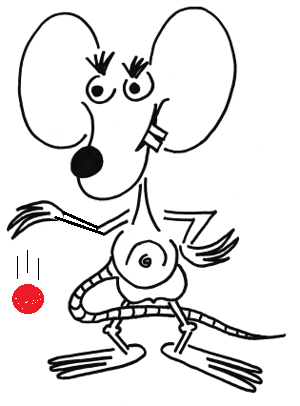 Questions?
21